Mathematical Modeling
with Differential Equations
What is a model?
It is a way of representing something complicated by capturing some, but not all of its characteristics.
Starship Enterprise
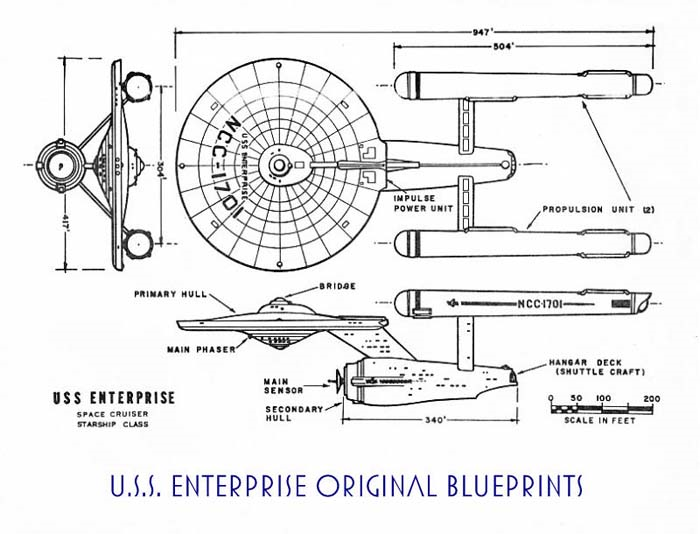 Which is a better model of the Enterprise?
Starship Enterprise
The United States of America
Which is a better model of the US?
Mathematical Models
In the same way, a mathematical model takes a real world situation and captures some, but possibly not all of its characteristics.